Challenges and Implications of Postmarketing Surveillance of Prescription Opioids June 29, 2017
Richard C. Dart, MD, PhD
Director, Rocky Mountain Poison and Drug Center, Denver Health and Hospital Authority
Professor of Emergency Medicine, University of Colorado Health Sciences Center
Outline
Challenges of Rx Drug Abuse Surveillance
Product specificity
Confounders and biases
RADARS System
Observations from RADARS and other programs
Decreasing prescription opioid abuse, increasing heroin/ fentanyl
IR v. ER
Economics of opioid abuse
Opioids with abuse deterrent properties
Summary
2
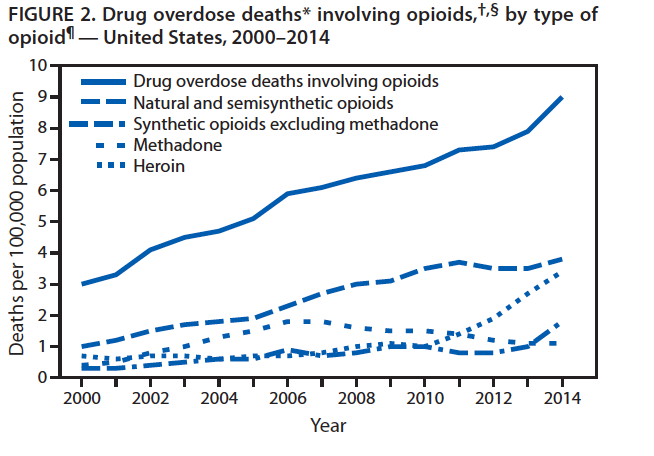 One Problem?
Rudd et al. MMWR Morb Mortal Wkly Rep. 2016 Jan 1;64(50-51):1378-82.
[Speaker Notes: I’m not going to spend much time defining the problem, we are all aware of the epidemic of opioid deaths in the United States. 

This problem is particularly tough because it constantly changes. This is a huge problem for our political and public health systems that tend to define a problem and then attack the problem. This works well for many infectious diseases. If I take handle off the pump, then I may be able to cure cholera, but this doesn’t work for opioids. 

Now that I have your interest, let’s go on.]
Progression of Rx Drug Abuse
Filling the Balloon
Person in Pain
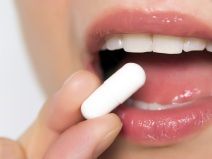 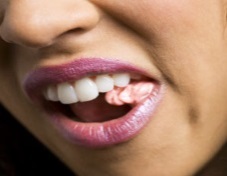 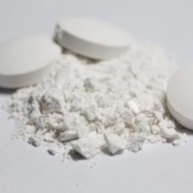 Outcomes
Susceptible 
Person
Intact
Chewed
Crushed
OUD
Recreational Abuser
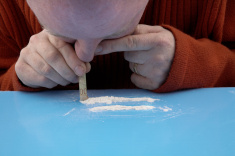 Overdose
Death
Abuse of Other Drugs
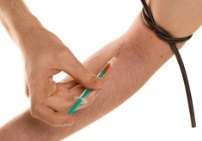 4
[Speaker Notes: Every analysis and discussion that we have about prescription drug abuse has underlying assumptions. A fundamental concept in causation is biological plausibility.

A small percentage of persons treated appropriately for their pain will develop abuse and in some cases the outcomes of overdose, addiction or death. I’m going to focus on persons in pain today although I think similar considerations apply to the recreational abuser.
 
Now, what happens between this initial exposure and these outcomes?
[CLICK]
Most people start by swallowing intact pills. For those so inclined, it is a short step to chewing and swallowing the drug and then crushing and swallowing the drug. This speeds up absorption and gives them a faster high. 
[CLICK]
A small percentage will go on snorting and injection for the same reasons.
[CLICK]
Importantly, users often switch back and forth between products and routes of use. 
[CLICK]
All 3 of these routes can produce the outcomes of overdose, addiction or death - and for INTRAVENOUS abuse, the long-term consequences of HIV and Hepatitis C. 
 
So, over the past 30 years, we have filled a large balloon with persons who develop abuse behaviors.]
Progression of Rx Drug Abuse
Emptying the Balloon
Person in Pain
ADF
ADF
Guidelines
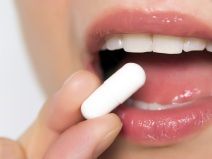 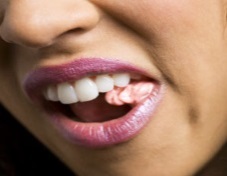 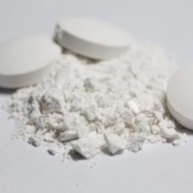 PDMP
Outcomes
Susceptible 
Person
Treatment
Intact
Chewed
Crushed
OUD
Recreational Abuser
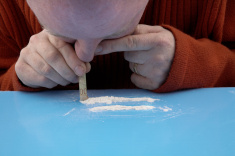 N
ADF
Overdose
Death
Abuse of Other Drugs
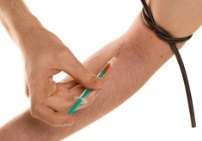 ADF
5
[Speaker Notes: Every analysis and discussion that we have about prescription drug abuse has underlying assumptions. A fundamental concept in causation is biological plausibility.

A small percentage of persons treated appropriately for their pain will develop abuse and in some cases the outcomes of overdose, addiction or death. I’m going to focus on persons in pain today although I think similar considerations apply to the recreational abuser.
 
Now, what happens between this initial exposure and these outcomes?
[CLICK]
Most people start by swallowing intact pills. For those so inclined, it is a short step to chewing and swallowing the drug and then crushing and swallowing the drug. This speeds up absorption and gives them a faster high. 
[CLICK]
A small percentage will go on snorting and injection for the same reasons.
[CLICK]
Importantly, users often switch back and forth between products and routes of use. 
[CLICK]
All 3 of these routes can produce the outcomes of overdose, addiction or death - and for INTRAVENOUS abuse, the long-term consequences of HIV and Hepatitis C. 
 
So, over the past 30 years, we have filled a large balloon with persons who develop abuse behaviors.]
Challenges of Postmarketing Surveillance
6
Which Product?
Evasion
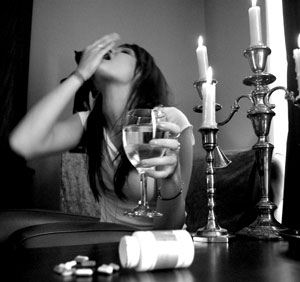 Other Substance
Switching
Dart RC. Monitoring risk: post marketing surveillance and signal detection. Drug Alcohol Depend 2009;105 Suppl 1:S26-32. doi: 10.1016/j.drugalcdep.2009.08.011
[Speaker Notes: So how can we measure these things? Postmarketing surveillance is always difficult because one can’t control the variables. But it is particularly difficult for substances of abuse because the abuser is actively trying to avoid detection.

Furthermore in the case of opioids there are the additional complications tremendous variation of abuse practices and the ease by which a person can simply switch between opioid drugs, both licit and illicit. Then there are the frequent other drugs that an abuser may use to modify or improve their experience. For opioids, alprazolam is probably the most common. 

Besides these general issues,  for postmarketing evaluation, we want to know the specific drug involved. Just knowing oxycodone is not enough. Is it OxyContin or is it single entity immediate release oxycodone? If possible, we want to know where the abuse occurs geographically. And of course we want to know it fast.]
Mosaic Surveillance of Prescription Drug Abuse
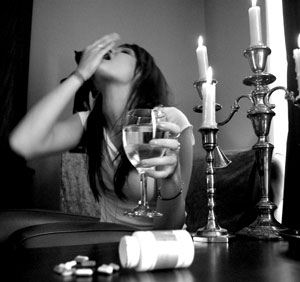 Opioid Treatment Program
Researcher & Patients Interacting Directly (RAPID)
Survey of Non-Medical Use of Prescription Drugs (NMURx)
Advanced Users/Targeted Investigations
Web Monitoring Program
Survey of Key Informants’ Patients
Drug Diversion Program
Drug Transactions
StreetRx Program
Poison Center Program
Entering Treatment
Entering Treatment
Acute Health Events
Illicit Market Price
Internet 
Chatter
Non-Medical 
Use
StreetRx.com
7
[Speaker Notes: We do our best by examining the issue from multiple different angles. 

Go through list – top level only 
EXPLAIN:
OBS:
OUT:]
What is the RADARS® System?
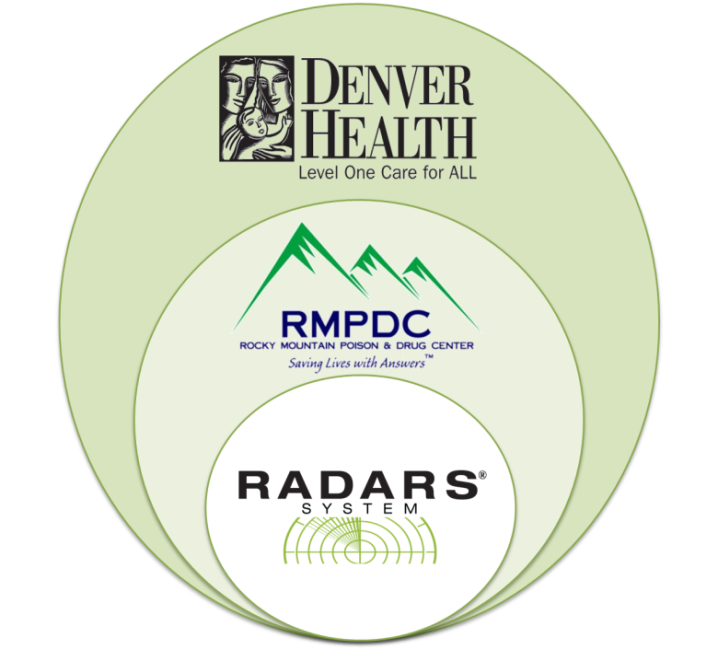 History
2002, launched by Purdue Pharma L.P.
2006, Denver Health and Hospital Authority takes independent ownership
Denver Public Hospital for 150 years
State sanctioned independent authority
Conflict of Interest Statement
Most manufacturers of prescription opioids or stimulants subscribe to RADARS System.
RADARS System is the property of Denver Health and Hospital Authority, a political subdivision of the State of Colorado.
Subscribers receive information, but do not participate in developing the System, data collection, or analysis of the data. They do not have access to the raw data.
Employees are prohibited from personal financial relationships with any other company.
8
[Speaker Notes: IN: Today I’m going to tell where we stand right now. I’ll be focusing on a series of programs called the RADARS System, but I will be bringing in lots of other data as well because the mosaic concept applies to all data pertaining to the subject. 
EXPLAIN:
OBS:
OUT:]
Poison Center (PC)
Population 
Young children, adolescents, young adults, adults, elderly

Definition/Type of Cases
Spontaneous reports of intentional and unintentional exposure mentions of acute medical events associated with one or more prescription drug of interest

Coverage 
50 poison centers covering 
48 states
Reporting Timeframe
Weekly
Period of Data Collection
2003 - present
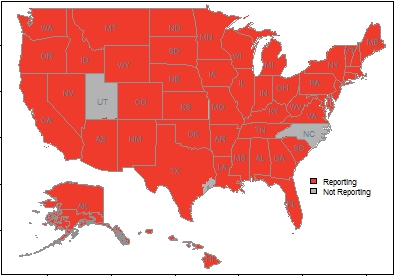 2016 coverage
9
Opioid Treatment Program (OTP)
Population 
Opioid dependent persons seeking treatment at public and private opioid treatment programs

Definition/Type of Cases
Self-reported use of prescription or illicit opioids to “get high” in the past 30 days

Coverage
115 programs from 37 states                                                                          
Reporting Timeframe
Quarterly
Period of Data Collection
2005 – present
AATOD
Mark Parrino, MHA
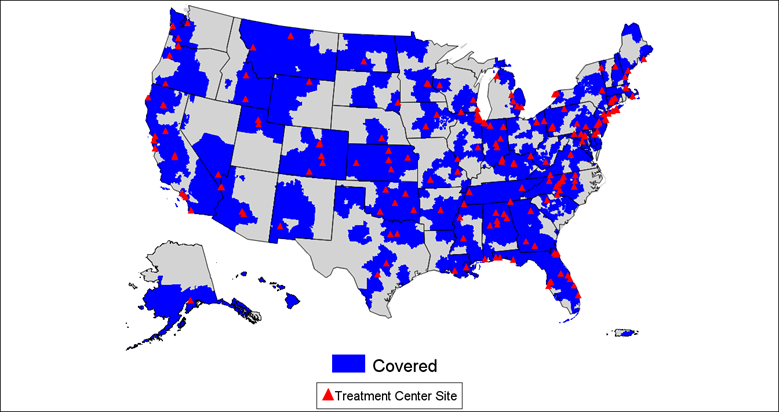 2016 coverage – OTP and SKIP Combined
10
Survey of Key Informant’s Patients (SKIP)
Population 
Opioid dependent persons seeking treatment at primarily private substance abuse treatment programs

Definition/Type of Cases
Self-reported prescription or illicit opioid to “get high” in past 30 days

Coverage
310 practices
Reporting Timeframe
Quarterly 
Period of Data Collection
2008 – present
Washington University
Ted Cicero, PhD
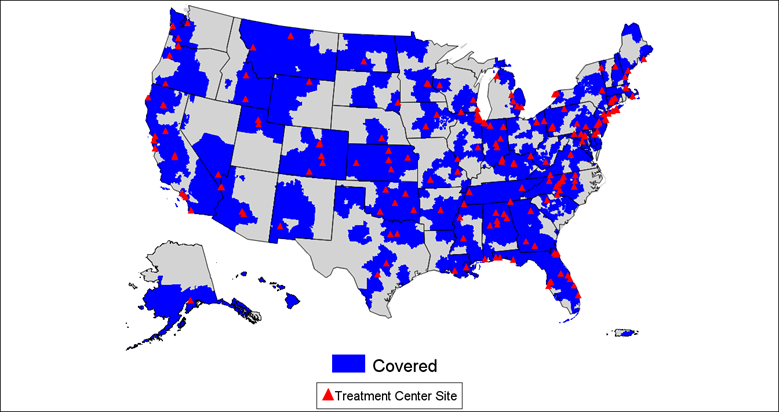 2016 coverage – OTP and SKIP Combined
11
Survey of NMU of Rx Drugs (NMURx)
Population 
General adult population survey recruited through an online survey panel company
Definition/Type of Cases
Self-reported lifetime use, as well as lifetime and recent non-medical use, of prescription drugs 
NMU: without a doctor’s prescription or any reason other than what was recommended by your doctor
Coverage
30,000 respondents per launch from 50 states
Reporting Timeframe
1st and 3rd quarters each year
Period of Data Collection
3Q 2016 – Present
Denver Health
Jody Green, PhD
12
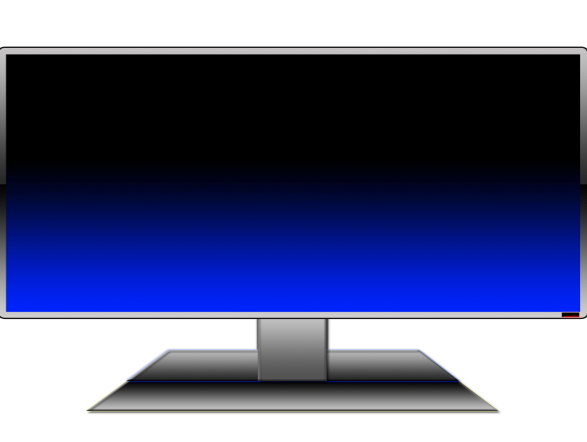 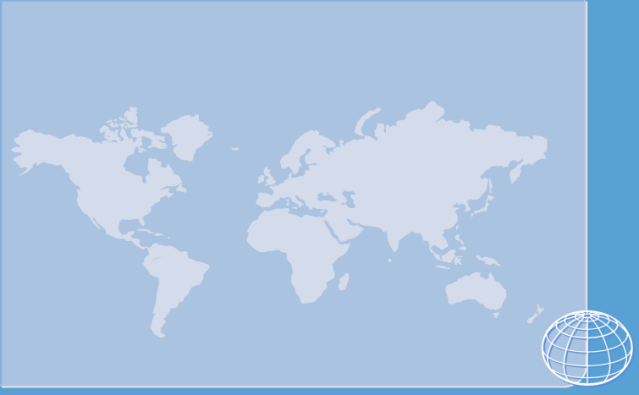 Web Monitoring
Qualitative measure of prescription drug abuse, misuse and consequences (addiction, overdose and death) 

Early detection system to monitor new drug trends or emerging activities
Main sources:
Twitter/Facebook, Blogs/Forums
Post Coding:
Theme: diversion, detoxification, drug advice, ADF, side effects, pop culture, death, etc.
Motive of use: unintentional or intentional misuse, abuse, potential misuse, etc.
Key measures: addiction, overdose and death
Co-ingestion
Route/source
Sentiment: negative, neutral and positive
13
StreetRx (www.streetrx.com)
Population 
Any person in US with access to the internet

Definition/Type of Cases
Utilize crowdsourcing methodology to calculate average price of specific prescription drug in particular location
Validated by DD                                                   

Coverage
All 50 states
Reporting Timeframe
Quarterly
Data Collection
2011 - present
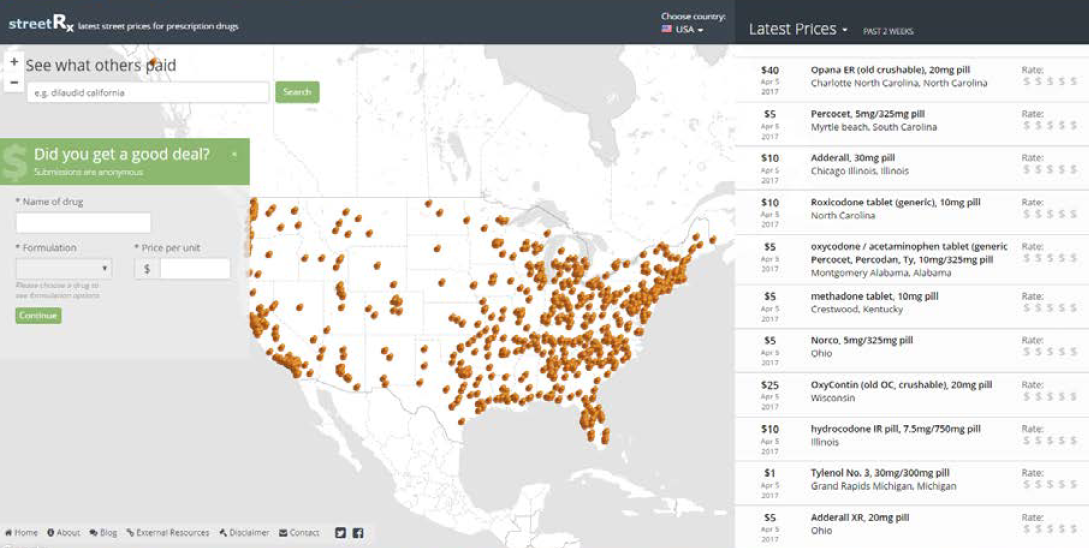 14
Drug Diversion (DD)
Population
Cases of prescription drug diversion
Definition/ Type of Cases
Number of new instances of 
pharmaceutical diversion investigated by 
drug diversion units or reported to state regulatory boards
Coverage
664 reporters/49 states
Reporting Timeframe
Quarterly
Period of Data collection
2002 - present
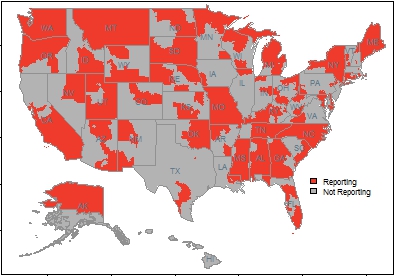 2016 coverage
15
RADARS® System Limitations
Spontaneous reports (Poison Center, StreetRx, Web Monitoring): voluntary self-reporting of aberrant behaviors 
Self-reporting (Poison Center, Opioid Treatment/SKIP, College Survey, StreetRx, Web Monitoring): cannot validate product identification or other reported behaviors
De-identified data (Poison Center, StreetRx, Web Monitoring): source cannot be verified, additional information cannot be obtained.
Geographical coverage is not universal across programs
16
[Speaker Notes: Incomplete coverage leads me to next slide
IN:
EXPLAIN:
OBS:
OUT:]
What Can We Say About Prescription Drug Abuse?
[Speaker Notes: I’ve now loaded you down with a whole bunch of vague methodology and I’m sure you are dying to see some data

So just what can we say about prescription drug abuse. I’ve included some examples from a variety of analyses we have done. Please keep in mind that there are multiple programs and myriad issues. For example, data from at least one RADARS program are used in essentially every FDA advisory committee on opioid analgesics.]
30,000 Feet: Prescription Opioid Abuse is Decreasing
StreetRx
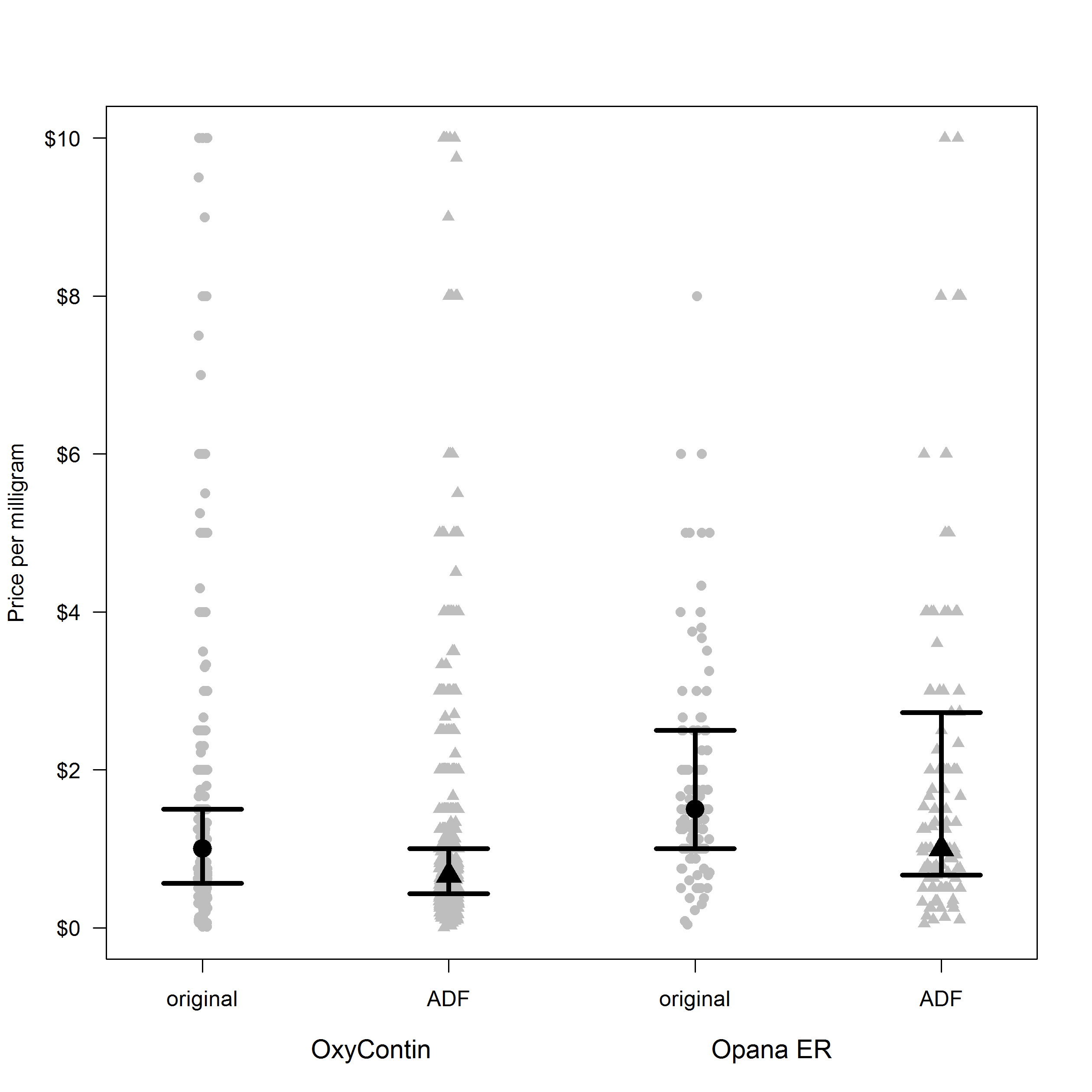 Trends in Opioid Analgesic Abuse and Mortality in the United States. 
N Engl J Med 2015;372:241-8
18
[Speaker Notes: Some of you may remember our paper, now 2 years old that proposed that prescription drug abuse was changing.]
RADARS Poison Center Intentional Abuse, 2006 - 2016
HC 
Resched
Per 
100,000
population
Methadone
Bup
19
[Speaker Notes: Here we have just the poison center data which has been extended from 2013 through all of 2016. And this analysis is also more granular – What drugs account for those decreases?

Methadone has decreased about 30-40% since 2009! Interestingly, if one examines the NVSS data from CDC, the same phenomenon is clear. 

In contrast, Buprenorphine is gradually increasing. I don’t see this as alarming because prescriptions are increasing as well and in high risk patients who are entering substance abuse treatment programs. 

We see that most of the decrease is comprised of hydrocodone and oxycodone. However, they don’t show quite the same pattern. After dominating for many years, hydrocodone gave way to oxycodone in 2014 – at least in poison center cases.]
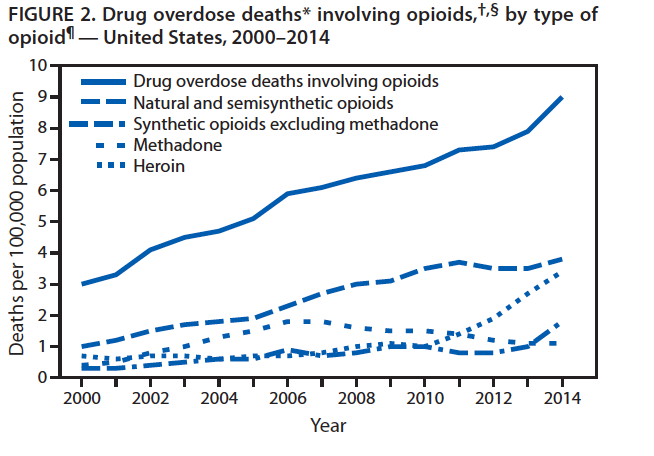 Most Rx Opioids
20
Rudd et al. MMWR Morb Mortal Wkly Rep. 2016 Jan 1;64(50-51):1378-82.
[Speaker Notes: How can I say that opioid abuse is decreasing? Then why are deaths increasing? Why does the press constantly state the prescription opioid deaths are increasing. 

Well, let’s go back to the slide I showed earlier. 

WE see the increasing deaths, but these are total deaths.

When we look at the specific components of the deaths, we see that the main category “Natural and Semisynthetics” has been flat since 2011. In fact if we take out cases that involved heroin or fentanyl Combined with a natural or semisynthetic, the number of cases is decreasing nicely.]
Poison Center Cases -Similar Observation
Deaths Involving Natural & Semisynthetic Opioids, 2003 to 2015
[Speaker Notes: Similarly, we calculated the correlation between deaths captured by poison centers and the National Vital Statistics System, or NVSS. Poison center deaths number about 5-10% of the opioid deaths reported to NVSS. One concern for poison center data involves opioid overdose die in the field and a poison center is never called. So the question is whether poison center mortality rates are a reasonable sample of the total number of deaths in the United States.

This slide shows that correlation for the NVSS category of Natural and Semisynthetic Opioids, which is the category containing the ER/LA REMS drugs, and poison centers was good with a correlation coefficient of 0.67.

One challenge is that NVSS does not report the specific product involved. Therefore it cannot analyze the ER/LA REMS drugs alone. Poison center data, while only a sample of total deaths, allows us to identify specific products and therefore we can identify the ER/LA REMS group of drugs.]
Role of Heroin and Synthetics in NVSS Death Rates
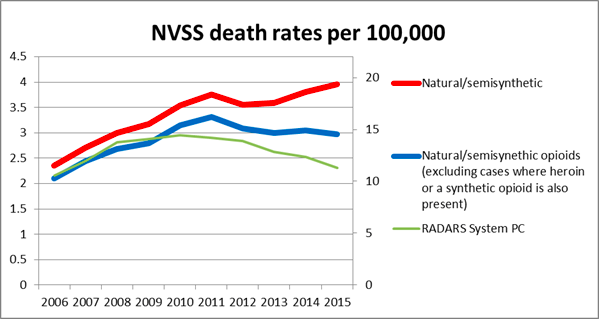 22
[Speaker Notes: This slide shows the effect on the natural/semisyntetic category when we take out the heroin and synthetics co-exposures, roughly a 10% reduction since 2011.]
Other Data : Rx and Opioid Overdose Decreasing – Claims made Analysis
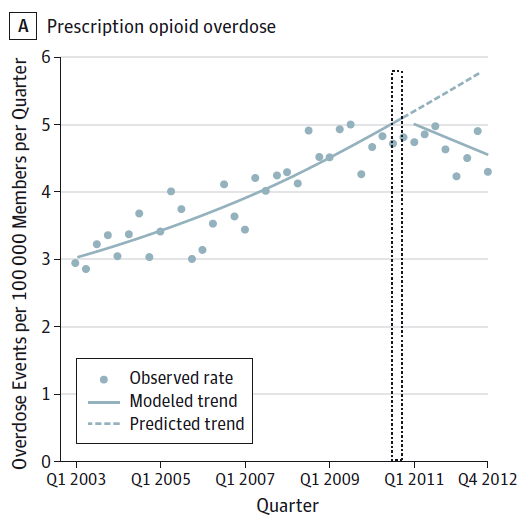 Larochelle, et al. JAMA Intern Med. 2015;175(6):978-987
[Speaker Notes: Other investigators are reporting similar results. Explain the slide

The issues are rapidly changing from prescription drug abuse to opioid abuse in general.]
Only 15%-20% of Opioids Dispensed are Extended Release
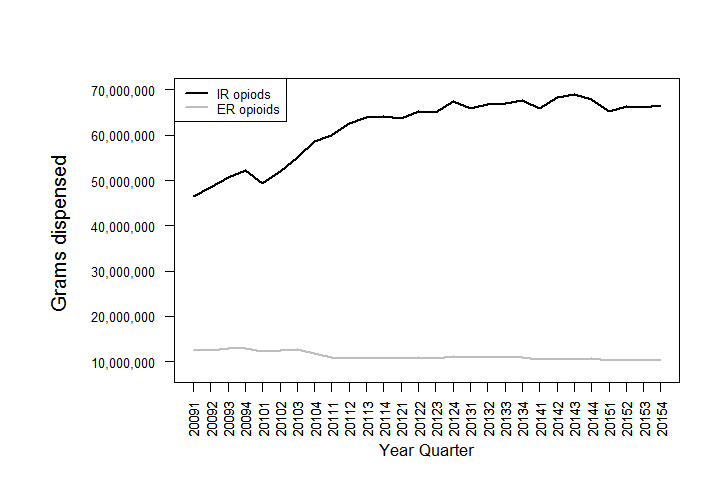 24
Poison Center Abuse Rate Greater for IR Formulations
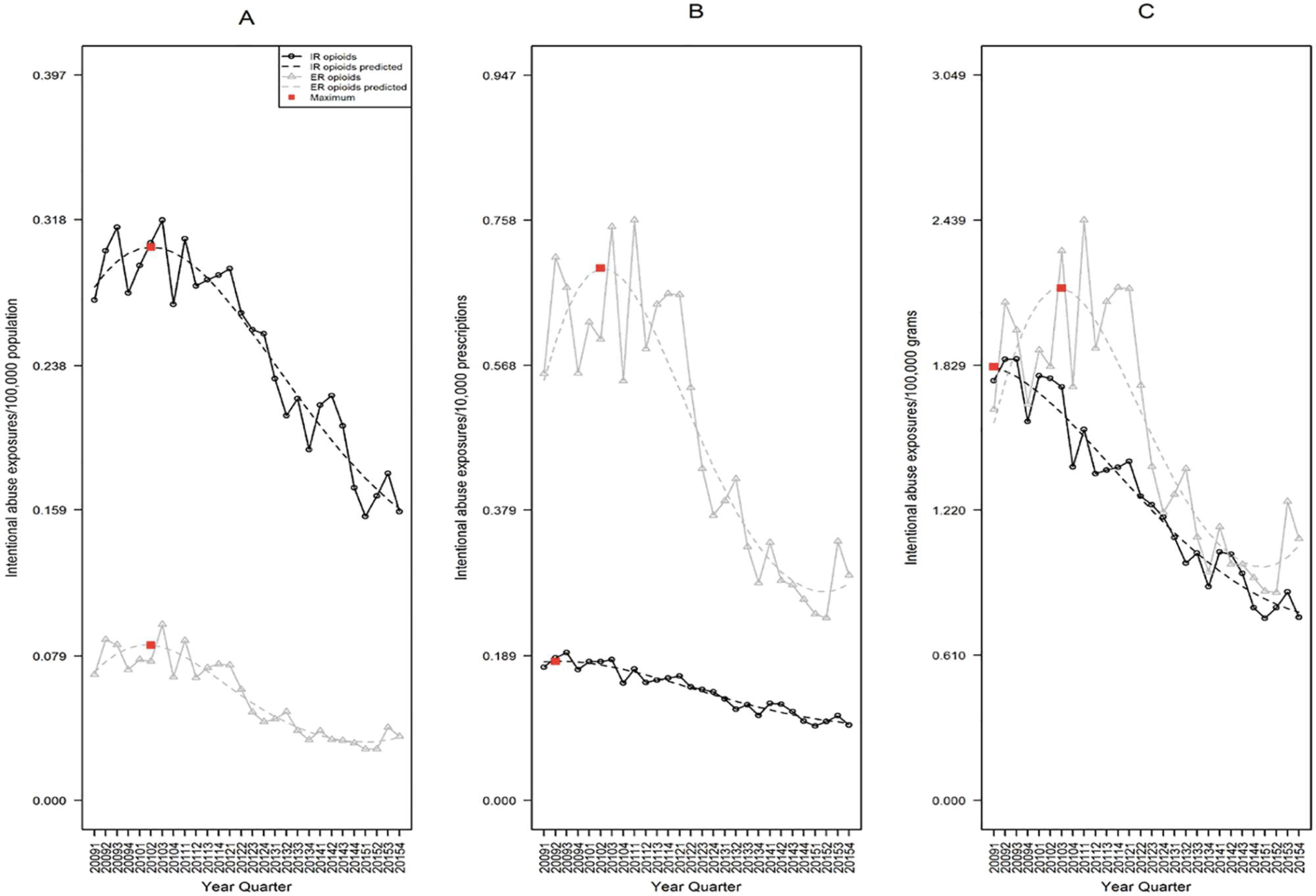 Opioid Treatment Program IR Also More Common
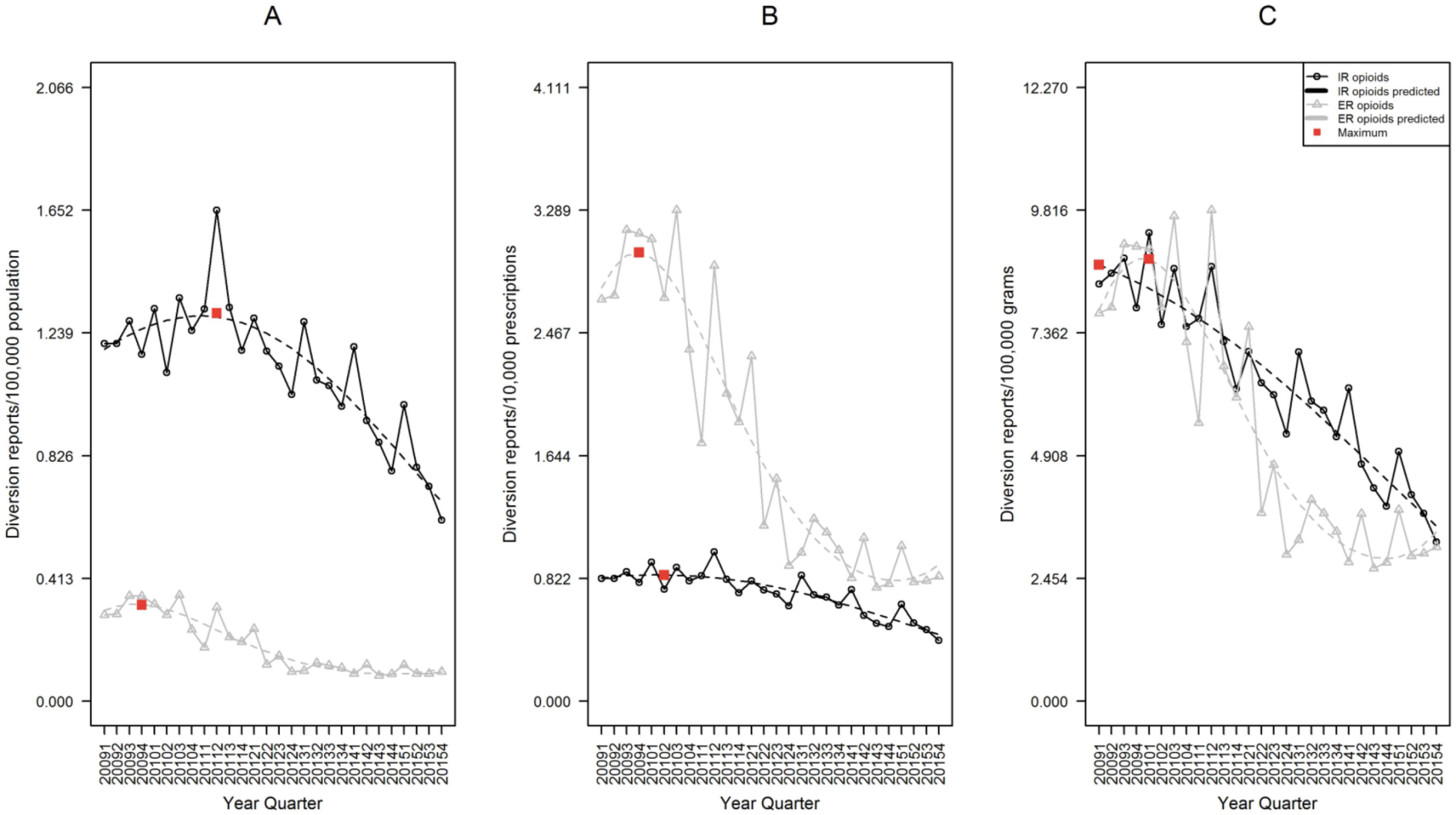 26
Experienced Drug Abusers Use Both ER and IR Products
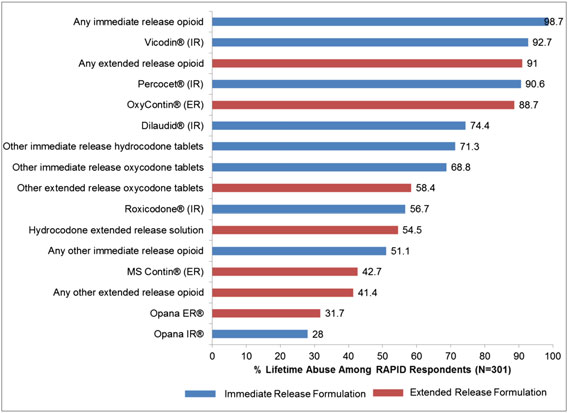 Cicero et al. Pharmacoepidemiol Drug Safety 2017; 26: 56–62.
Experienced Abuser Now Prefer IR Opioid Analgesics
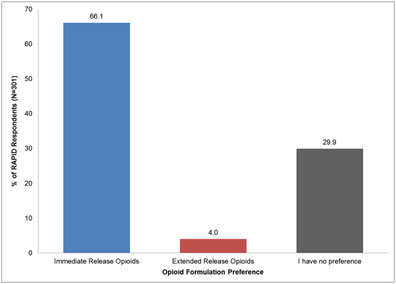 28
Cicero et al. Pharmacoepidemiology and Drug Safety 2017; 26: 56–62.
The IR Opioid Threat
IR products were always the most important part of the opioid problem
Most people start on an IR opioid
IR much more available
IR cheaper in many cases
Targeting both IR and ER decreases “squeezing the balloon” effect
“Abuse Deterrent” Formulations
What is the evidence that opioid analgesics with abuse deterrent labeling improve outcomes (abuse, misuse, overdose, death)?
Systematic review
44 reports on opioids with abuse deterrent labeling
Hydrocodone (n=7)
Morphine (n=5) 
Oxycodone (n=32)*
Hill Criteria
Also assessed confounding factors and bias
Dart, Iwanicki, Dasgupta, Cicero, Schnoll, 2017, submitted.
30
Bradford Hill Criteria
31
Cases Involving Intentional Abuse, Poison Center Program
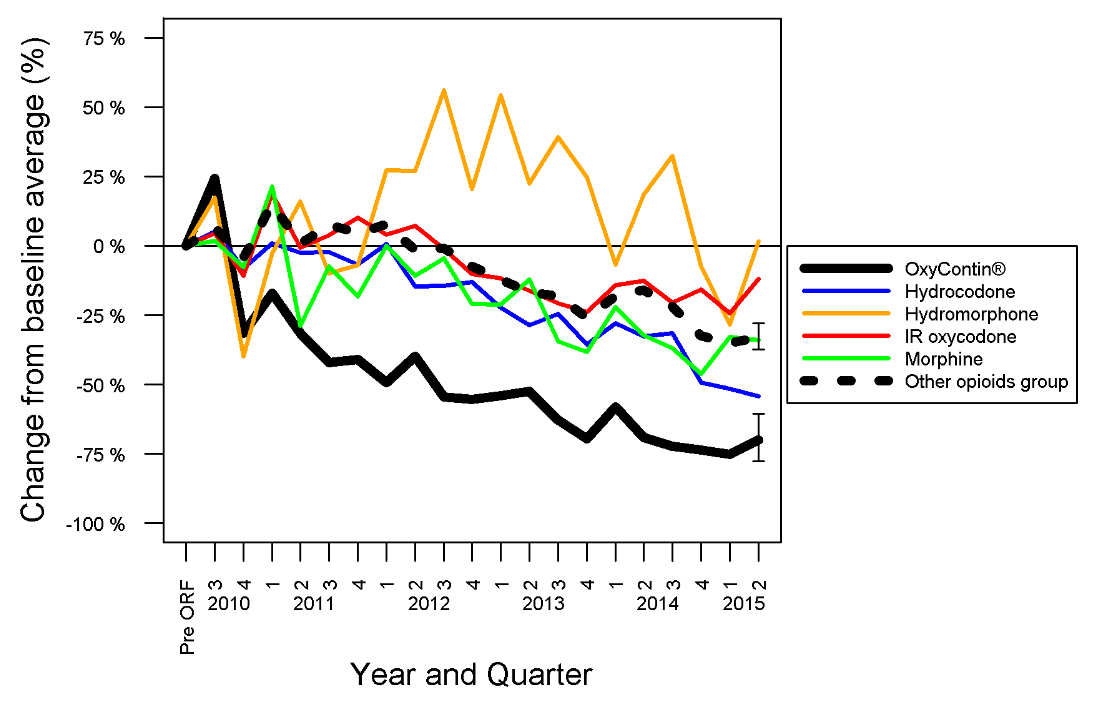 Effect Size
Temporality
Specificity
Reformulation
32
Investigations Opened, Drug Diversion
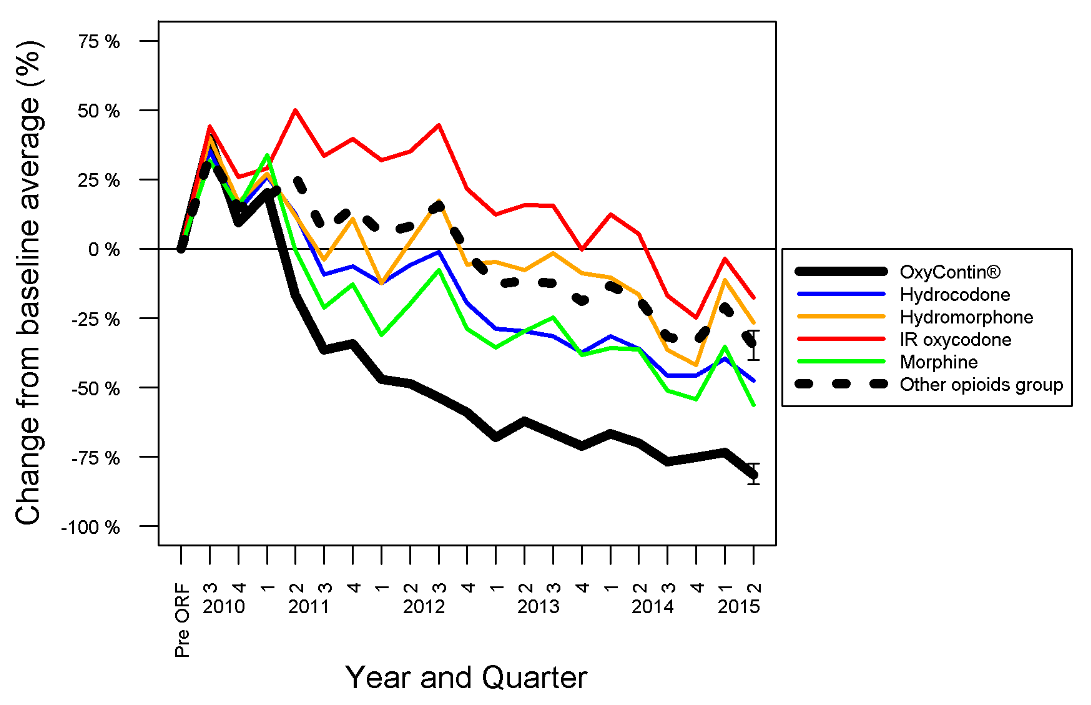 Reformulation
Effect Size
Temporality
Specificity
33
Drugs Used in Past 30 Days, Opioid Treatment Program
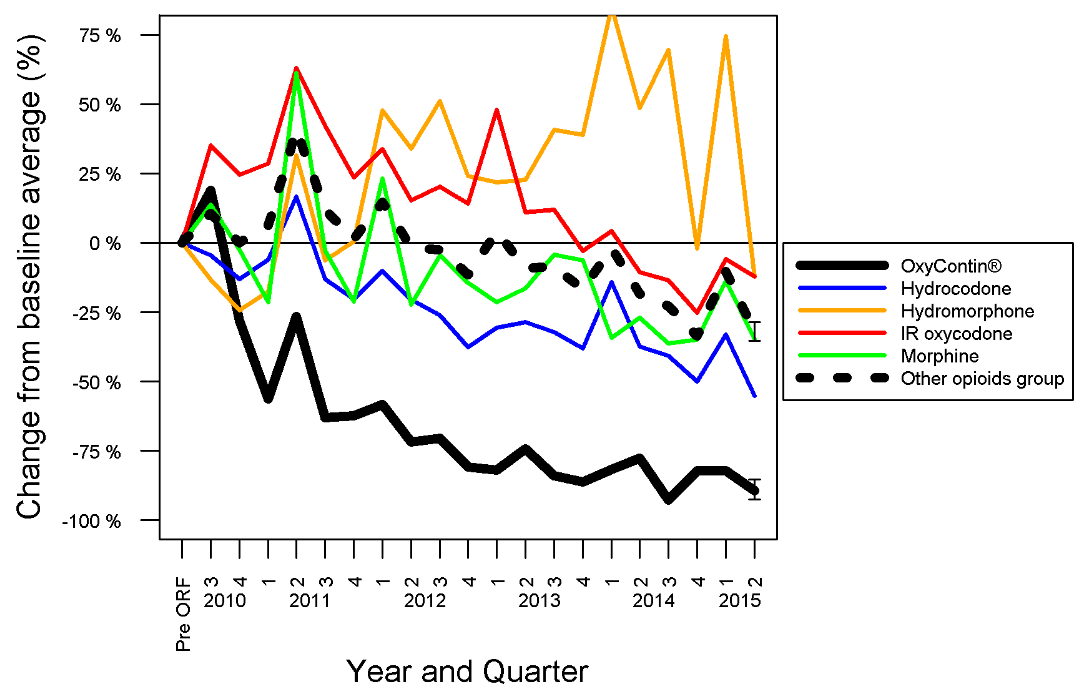 Reformulation
Effect Size
Temporality
Specificity
Consistency
34
Reported Change in Treatment Measures of Abuse After Reformulation of Oxycodone ER
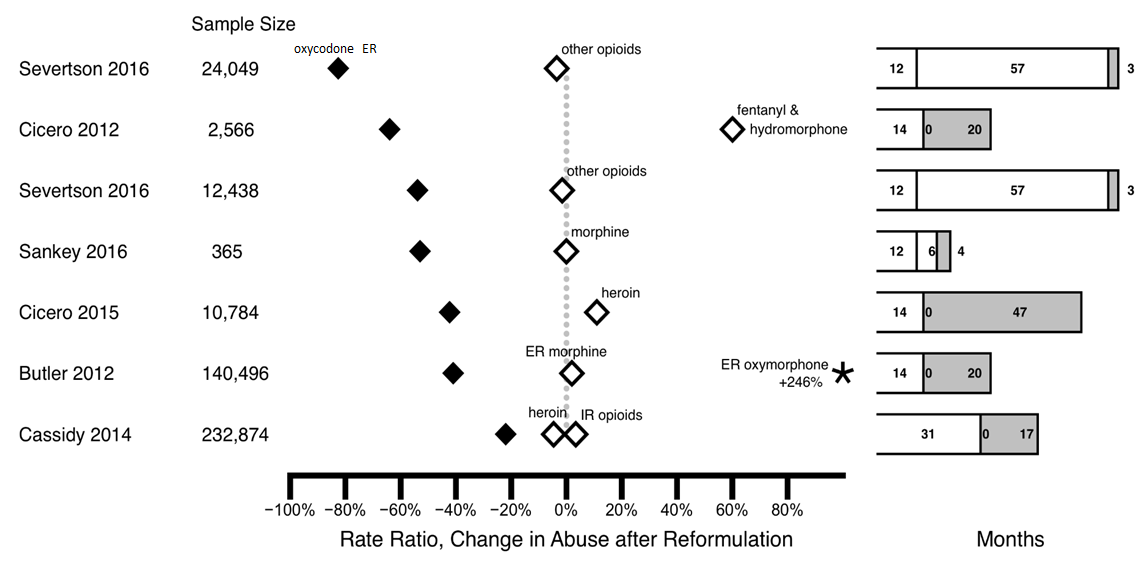 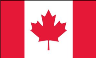 35
Sydney Medically Supervised Injecting Centre (MSIC), July 2009–August 2014
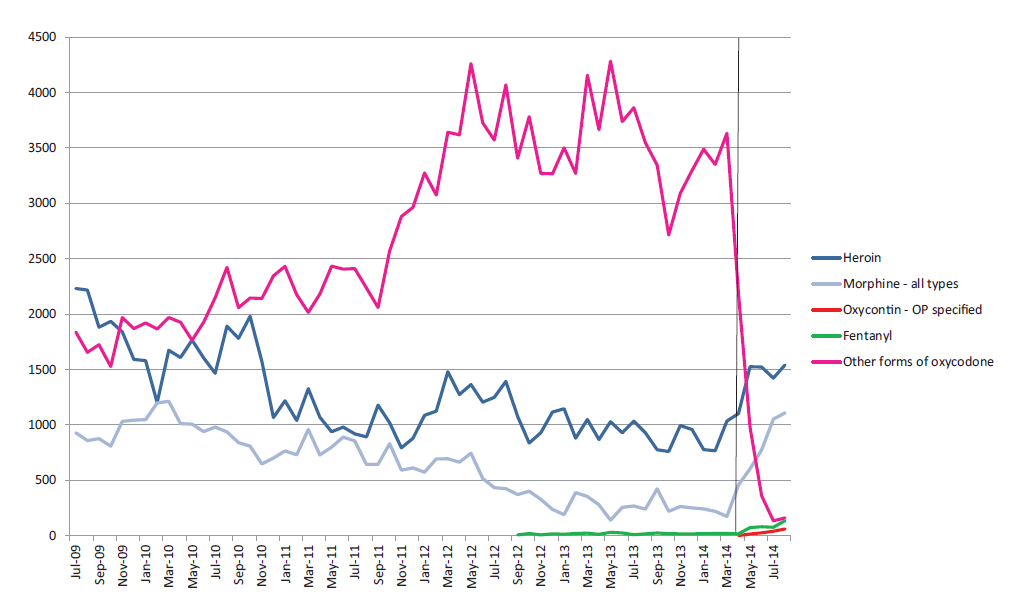 Intro
OxyContin
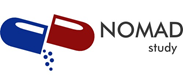 Degenhardt et al., Drug Alc Dependence 2015; 151: 56-57.
[Speaker Notes: This slide shows the number of cases of INTRAVENOUS OXYCODONE abuse in Australia from 2009 to 2014. 

[CLICK]

After reformulation, represented by the dotted line, cases of intravenous oxycodone abuse dropped from about 3500 per month to about ONE hundred.

[CLICK]

And the reformulated, abuse-deterrent oxycodone, shown in blue, had very few cases of IV abuse in the first few months after introduction. 

[PAUSE]

This raises another point that should be addressed….that the introduction of abuse-deterrent opioids might lead to an overall INcrease in opioid prescribing.]
Nonmedical Use of OxyContin®, National Survey of Drug Use and Health, 2006 – 2014
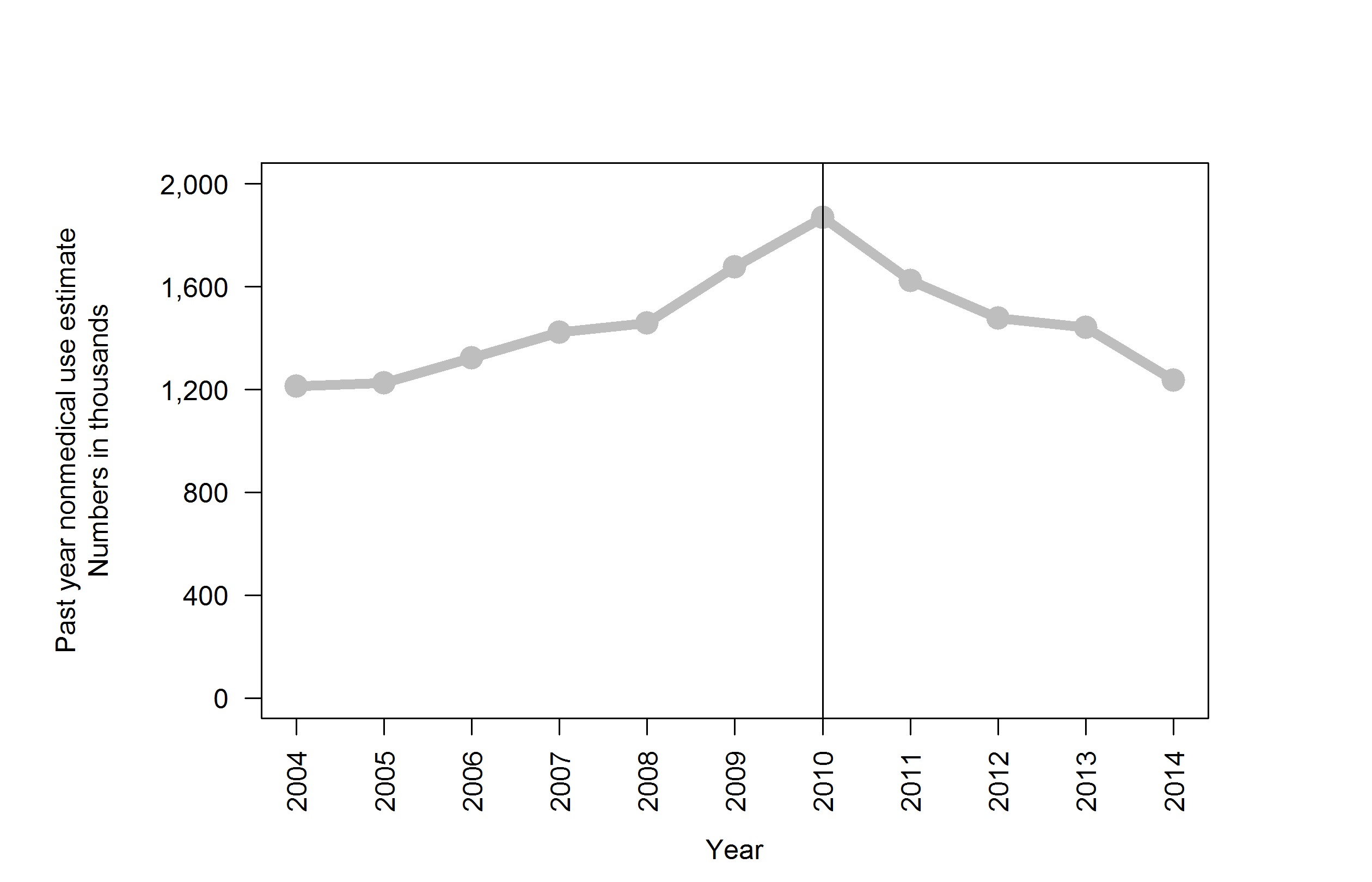 Reformulation
37
Confounding Main Challenge to Interpretation of ADF Data
Oxycodone ER
Reformulation
ER/LA REMS
HC-APAP Tramadol
FL
TIRF REMS
WA Rx Guidelines
National Drug Take Back
CDC Pain Guideline
Oxycodone ER
PDMP
Other Opioids
38
If the Prescription Drug Market is Decreasing, Where is the Drug Coming From?
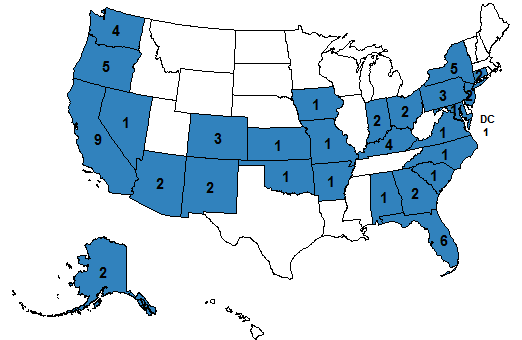 Counterfeit Rx analgesics
Fentanyl containing
Importation (Web, other)
Illicit Drug (Heroin)
4 months: 67 reports of Rx oxycodone from Canada reported to US StreetRx website.
51 (76%) confirmed that the drug was acquired in the US.
9 (13%) - the drug was acquired in Canada but used in the US.
7 (10%) did not report the country of acquisition.
62 (92.5%) reports of crushable oxycodone products
5 (7.5%) reports of OxyNEO, the only difficult to crush (tamper-resistant) oxycodone product in our analysis.
Geographically diverse – Snowbirds?
39
The Big Box Effect on Street Prices
40
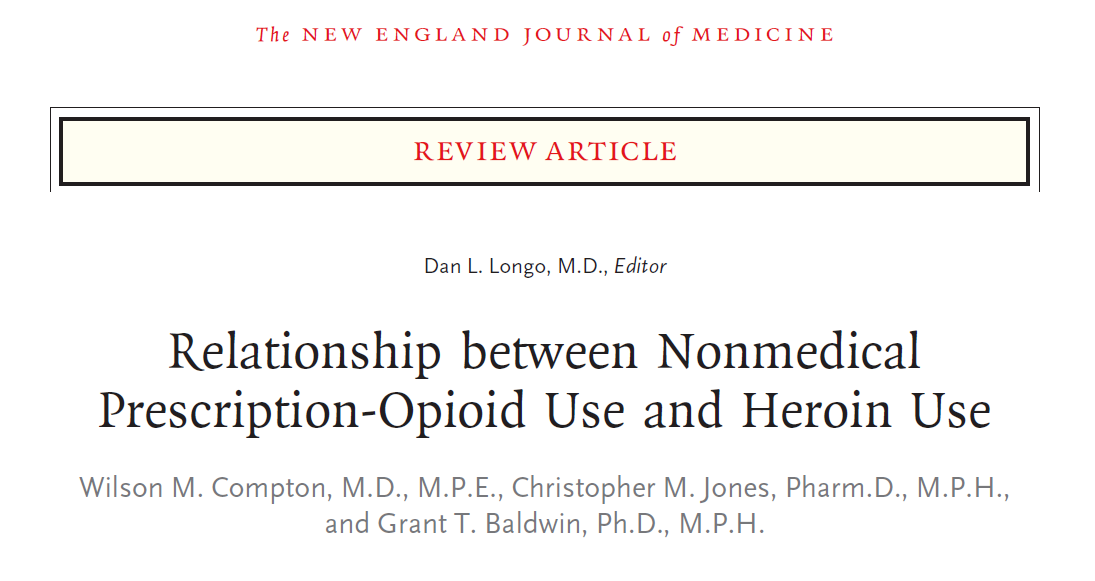 N Engl J Med 2016; 374:154-163
41
[Speaker Notes: To end, I’d like to take another hot topic – heroin.

First thing to say – you need to read this paper]
Past-Month Use of Oxycodone (OP) or Heroin Before and After Reformulation
42
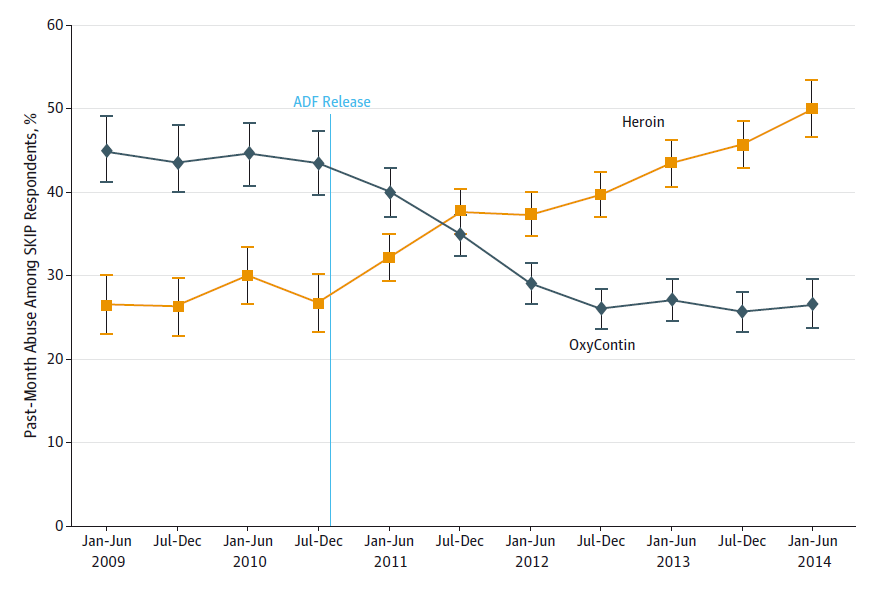 OxyContin
OP
Heroin
Cicero & Ellis. doi:10.1001/jamapsychiatry.2014.3043
[Speaker Notes: Many of you will be aware of this paper. It shows…

It’s a bit misleading because it present OxyContin in isolation. There are many other factors…]
Progression of Rx Drug Abuse
Filling the Balloon
Person in Pain
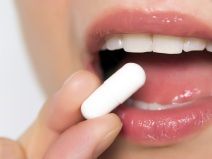 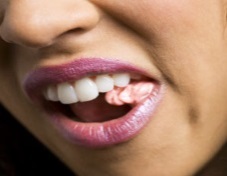 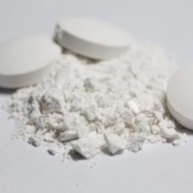 Outcomes
Susceptible 
Person
Intact
Chewed
Crushed
OUD
Recreational Abuser
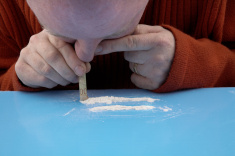 Overdose
Death
Abuse of Other Drugs
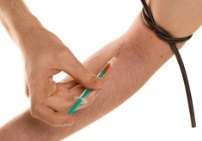 Heroin
43
[Speaker Notes: Basically, the theory is that if the balloon represents prescription drug abuse, one way out is to switch to heroin.]
Other Factors
44
Cost
Every $100 decrease in price of pure gram of heroin resulted in a 2.9% increase in number heroin overdose hospitalizations
Price point phenomenon
Availability (Dreamland)
Many abusers use multiple opioids
Other opioids
Hydrocodone-acetaminophen
Oxycodone-acetaminophen 
Morphine
Hydromorphone
Oxymorphone
Other Drugs
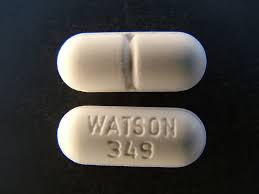 Unick G. et al., Addiction. 2014;109:1889-98
[Speaker Notes: But there are other potential explanations]
Heroin - Push? Or Pull?
Alcohol
Marijuana
Polysubstance Abuse
Opioid Abuse
Availability
Cost
Other factors
Rx Opioid
Heroin
45
[Speaker Notes: I honestly don’t think so. Here is my reasoning. The vast majority of people who end up using heroin have a long track record. 

They typically started with alcohol, then abused marijuana and, often, other drugs as well. At some point they are make a conscious decision on whether to try an opioid.  They make this decision similar to consumers of other products – availability, cost and in the case of drug abuse – setting. 

Thus, the so-called push to heroin is actually a pull. Heroin is just the most available and cheapest form of opioid available today.]
Summary
Abuse of prescription opioids is decreasing
Abuse and deaths from opioids are increasing
Switching
Heroin cheaper and quality alternative
Health Policy
Optimize and minimize use of prescription opioids
Heroin 
Fentanyl
Other synthetic opioidsd
46